Individuell plan, koordinator og barnekoordinator
Hva gjelder? Hva er vitsen? Hva er forskjellen?
Morten Slettmyr, seniorrådgiver 
avdeling kvalitetsforbedring og pasientsikkerhet
[Speaker Notes: Koordinering
Nasjonal samordning – samordne så samarbeid og samhandlings skje av seg selv.
Ledelse og kvalitetsforbedring
legemiddelhåndtering
Prioriteringsveileder for kommunene: effekt, alvorlighet og mestring

Før: 
Htil, Hdir, Hnemnda, Fylkesmenn, undervisning, leder i kommuner
Utvikle koordinerende enheter]
Begreper
Helsedirektoratet
2
[Speaker Notes: Samarbeid: 
Team, koordinerende enhet, ledergruppe, prosjekt – utnytte samla erfaring og kunnskap

Samhandling: 
Du bidrar til at andre lykkes, f.eks. helse- og oms. -> barnevernet eller skolen

Samordning:
- Organisatorisk. Legger til rette for at samarbeid og samhandling faktisk skjer]
Flere begreper
Helsedirektoratet
3
[Speaker Notes: Styringsystem: påvirke praksis
Bygning to dører: fortelle, intranett, plakater, gjøre det koselig, dekke til, stenge, fjerne
Tiltak og aktiviteter
Internkontroll – fra kontroll til ledelse]
Pasient- og brukerrettighetsloven § 2-1 a annet ledd:
«Pasient og bruker har rett til nødvendige helse- og omsorgstjenester fra kommunen.»
Helsedirektoratet
4
[Speaker Notes: Rettskrav
Handlingsrom, jf. bl.a. «kommunen»
I tide, tilstrekkelig omfang og forsvarlig standard]
Helse- og omsorgstjenesteloven § 3-1:
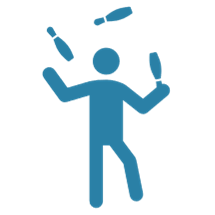 Kommunen skal sørge for at personer som oppholder seg i kommunen, tilbys nødvendige helse- og omsorgstjenester.

Kommunens ansvar omfatter alle pasient- og brukergrupper, herunder personer med somatisk eller psykisk sykdom, skade eller lidelse, rusmiddelproblem, sosiale problemer eller nedsatt funksjonsevne.

Kommunens ansvar etter første ledd innebærer plikt til å planlegge, gjennomføre, evaluere og korrigere virksomheten, slik at tjenestenes omfang og innhold er i samsvar med krav fastsatt i lov eller forskrift. Kongen kan i forskrift gi nærmere bestemmelser om pliktens innhold.
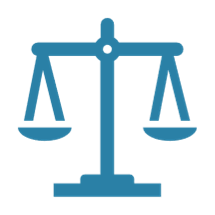 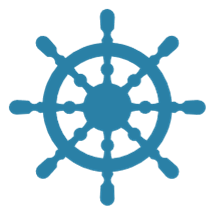 Helsedirektoratet
5
[Speaker Notes: Komm: Kommunen samlet sett. Org.plikt pluss frihet. 
Skal tilby: ikke søknad. Plikt.
Behov, effekt, mestring.
I tide, omfang, standard.]
Hol § 3-4: Kommunens plikt til samarbeid og samordning
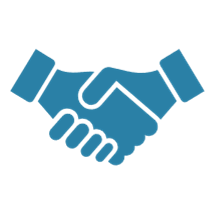 De kommunale helse- og omsorgstjenestene skal samarbeide med andre tjenesteytere dersom samarbeid er nødvendig for å gi pasienten eller brukeren et helhetlig og samordnet tjenestetilbud.

Kommunen skal samordne tjenestetilbudet etter første ledd. Ved behov skal kommunen bestemme hvilken kommunal tjenesteyter som skal ivareta samordningen. Dersom det er oppnevnt barnekoordinator etter § 7-2 a, skal barnekoordinatoren sørge for samordning av tjenestetilbudet.

De kommunale helse- og omsorgstjenestene skal, i tillegg til å følge opp enkelte pasienter eller brukere, samarbeide med andre tjenesteytere slik at de kommunale helse- og omsorgstjenestene og andre tjenesteytere kan ivareta sine oppgaver etter lov og forskrift.

Med tjenesteytere menes kommunale, fylkeskommunale og statlige tjenesteytere, private tjenesteytere som yter tjenester på vegne av slike tjenesteytere, barnehager som får tilskudd etter barnehageloven § 19 og skoler som får statstilskudd etter privatskolelova § 6-1.
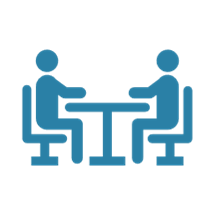 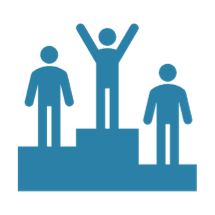 Helsedirektoratet
6
[Speaker Notes: Samarbeidsplikt
Samordningsplikt
Samhandlingsplikt
Tjenester (etter første ledd) – også private, f.eks. bhg. og skoler, barneverntjenesten]
Barnevernloven § 3-2
Barneverntjenesten skal samarbeide med offentlige instanser og andre tjenesteytere dersom samarbeid er nødvendig for å gi barnet et helhetlig og samordnet tjenestetilbud.

Kommunen skal samordne tjenestetilbudet etter første ledd. Ved behov skal kommunen bestemme hvilken kommunal instans som skal ivareta samordningen. Dersom det er oppnevnt barnekoordinator etter helse- og omsorgstjenesteloven § 7-2 a, skal koordinatoren sørge for samordning av tjenestetilbudet.

Barneverntjenesten skal, i tillegg til å følge opp enkelte barn, samarbeide med offentlige instanser og andre tjenesteytere slik at barneverntjenesten og de andre tjenesteyterne kan ivareta sine oppgaver etter lov og forskrift.

Med tjenesteytere menes kommunale, fylkeskommunale og statlige tjenesteytere, private tjenesteytere som utfører oppgaver på vegne av slike tjenesteytere, barnehager som får tilskudd etter barnehageloven § 19 og skoler som får statstilskudd etter friskolelova § 6-1.
Helsedirektoratet
7
Familievernkontorloven § 1 a
Familievernkontoret skal samarbeide med andre tjenesteytere dersom samarbeid er nødvendig for å gi brukeren et helhetlig og samordnet tjenestetilbud.

Kommunen skal samordne tjenestetilbudet etter første ledd. Ved behov skal kommunen bestemme hvilken kommunal tjenesteyter som skal ivareta samordningen. Dersom det er oppnevnt barnekoordinator etter helse- og omsorgstjenesteloven § 7-2 a, skal koordinatoren sørge for samordning av tjenestetilbudet.

Familievernkontoret skal, i tillegg til å følge opp enkelte brukere, samarbeide med andre tjenesteytere slik at familievernkontoret og de andre tjenesteyterne kan ivareta sine oppgaver etter lov og forskrift.

Med tjenesteytere menes kommunale, fylkeskommunale og statlige tjenesteytere, private tjenesteytere som utfører oppgaver på vegne av slike tjenesteytere, barnehager som får tilskudd etter barnehageloven § 19 og skoler som får statstilskudd etter friskolelova § 6-1.
Helsedirektoratet
8
Opplæringsloven § 4A-14
Kommunen og fylkeskommunen skal samarbeide med andre tenesteytarar dersom samarbeid er nødvendig for å gi deltakaren eit heilskapleg og samordna tenestetilbod. Dersom deltakaren har individuell plan etter anna lov og forskrift, skal kommunen eller fylkeskommunen delta i samarbeid om utarbeiding og oppfølging av tiltak og mål i den individuelle planen.

Kommunen skal samordne tenestetilbodet etter første ledd. Ved behov skal kommunen bestemme kva for ein tenesteytar som skal vareta samordninga. Dersom det er oppnemnt barnekoordinator etter helse- og omsorgstjenesteloven § 7-2 a, skal koordinatoren sørgje for samordning av tenestetilbodet.

Kommunen og fylkeskommunen skal, i tillegg til å følgje opp einskilde deltakarar, samarbeide med andre tenesteytarar slik at kommunen og fylkeskommunen og dei andre tenesteytarane kan vareta sine oppgåver etter lov og forskrift.

Når det er nødvendig for å vareta ansvaret etter første til tredje ledd, kan dei samarbeidande tenestene behandle personopplysningar, inkludert personopplysningar som nemnde i personvernforordningen artikkel 9 og 10.

Med tenesteytarar er det her meint kommunale, fylkeskommunale og statlege tenesteytarar, private tenesteytarar som utfører oppgåver på vegner av ein slik tenesteytar, barnehagar som får tilskot etter barnehageloven § 19 og skolar som får statstilskot etter privatskolelova § 6-1.
Helsedirektoratet
9
Barnehageloven § 2 b
Barnehagen og pedagogisk-psykologisk tjeneste skal samarbeide med andre tjenesteytere dersom samarbeid er nødvendig for å gi barnet et helhetlig og samordnet tjenestetilbud. Dersom barnet har individuell plan etter annen lov og forskrift, skal barnehagen og pedagogisk-psykologisk tjeneste delta i samarbeid om utarbeidelse og oppfølging av tiltak og mål i den individuelle planen.

Kommunen skal samordne tjenestetilbudet etter første ledd. Ved behov skal kommunen bestemme hvilken kommunal tjenesteyter som skal ivareta samordningen. Dersom det er oppnevnt barnekoordinator etter helse- og omsorgstjenesteloven § 7-2 a , skal koordinatoren sørge for samordning av tjenestetilbudet.

Barnehagen og pedagogisk-psykologisk tjeneste skal, i tillegg til å følge opp enkelte barn, samarbeide med andre tjenesteytere slik at barnehagen, pedagogisk-psykologisk tjeneste og de andre tjenesteyterne kan ivareta sine oppgaver etter lov og forskrift.

Med tjenesteytere menes kommunale, fylkeskommunale og statlige tjenesteytere, private tjenesteytere som utfører oppgaver på vegne av slike tjenesteytere, barnehager som får tilskudd etter barnehageloven § 19 og skoler som får statstilskudd etter privatskolelova § 6-1.
Helsedirektoratet
10
Hol § 4-1 bokstav a: Forsvarlighet
Helse- og omsorgstjenester som tilbys eller ytes etter loven her skal være forsvarlige. Kommunen skal tilrettelegge tjenestene slik at:

a. den enkelte pasient eller bruker gis et helhetlig og koordinert helse- og omsorgstjenestetilbud
Helsedirektoratet
11
Hol § 7-1 første ledd. Individuell plan
Kommunen skal utarbeide en individuell plan for pasienter og brukere med behov for langvarige og koordinerte tjenester etter loven her. Kommunen skal samarbeide med andre tjenesteytere om planen for å bidra til et helhetlig tilbud for den enkelte.
Helsedirektoratet
12
[Speaker Notes: Kommunen.
Koordinator og barnekoordinators samordnende lovpålagte arbeidsverktøy.
Ikke enkeltvedtak, men klage]
Hol § 7-2. Koordinator
For pasienter og brukere med behov for langvarige og koordinerte tjenester etter loven her, skal kommunen tilby koordinator. Koordinatoren skal sørge for nødvendig oppfølging av den enkelte pasient eller bruker, samt sikre samordning av tjenestetilbudet og fremdrift i arbeidet med individuell plan.
Helsedirektoratet
13
[Speaker Notes: Plikt! 
Følge opp den enkelte – så folk slipper å finne ut av kaoset selv! 
Samordne tjenestetilbudet
Fremdrift i IP-en – bruke den som et koordinerende arbeidsverktøy
Utpekes, læres opp og veiledes av koordinerende enhet
- nærhetsprinsippet, tjenesteutøver – ikke proff.

Ikke enkeltvedtak, men klage.]
Hol § 7-2 a: Barnekoordinator
For familier som har eller venter barn med alvorlig sykdom, skade eller nedsatt funksjonsevne, og som vil ha behov for langvarige og sammensatte eller koordinerte helse- og omsorgstjenester og andre velferdstjenester, skal kommunen oppnevne en barnekoordinator dersom foreldrene eller den som samtykker på vegne av barnet, ønsker dette.
Helsedirektoratet
14
[Speaker Notes: Mer omfattende koordinator – strengere vilkår
Utpekes, læres opp og veiledes av koordinerende enhet
Bruker IP som koordierende verktøy
Gis myndighet direkte fra kommuneledelse (delegasjonsreglement)
Kan være profesjonell.
- Ikke enkeltvedtak, men klage]
Hol § 7-2 a. Barnekoordinators oppgaver mv.
Barnekoordinatoren skal sørge for

a. koordinering av det samlede tjenestetilbudet,
b. å ha oversikt over og bidra aktivt til å ivareta kommunens ansvar for nødvendig oppfølging og tilrettelegging for familien og barnet i form av tilbud om eller ytelse av helse- og omsorgstjenester og andre velferdstjenester,
c. at familien og barnet får nødvendig informasjon og helhetlig veiledning om helse- og omsorgstjenestetilbudet,
d. at familien og barnet får nødvendig informasjon og helhetlig veiledning om andre velferdstjenester og relevante pasient- og brukerorganisasjoner, at familien og barnet gis veiledning i deres kontakt med disse, og at det formidles kontakt eller henvisning videre til slike tjenester eller organisasjoner og
e. fremdrift i arbeidet med individuell plan.

Kommunens plikt til å oppnevne barnekoordinator gjelder frem til barnet fyller 18 år.
Helsedirektoratet
15
[Speaker Notes: Mer omfattende oppgaver enn koordinator
Pliktig samordningsinstans for kommunen – delegasjonsreglement, styringssystem]
Hol § 7-3: Koordinerende enhet
Kommunen skal ha en koordinerende enhet for habiliterings- og rehabiliteringsvirksomhet. Denne enheten skal ha overordnet ansvar for arbeidet med individuell plan, og for oppnevning, opplæring og veiledning av koordinator og barnekoordinator etter §§ 7-1, 7-2 og 7-2 a.
Helsedirektoratet
16
[Speaker Notes: Delegasjonsreglement
Må gis nødv.myndighet.
Fire oppgaver: IP, oppnevne, opplære og veilede koord og barnekoordinatorer!
Bør ikke følge opp pasien/bruker mv. – k elle bk eller tjenestene
Tilretteleggingsfunksjon – få tjenestene til å fungere mer effektivt – nå sine lovpålagte mål.l 
Forløpskoord]
Koordinator
Barnekoordinator
pasient eller bruker
alle aldre
hjelpebehov

langvarige og koordinerte helse- og omsorgstjenester
famille
barn under 18
alvorlig sykdom, skade eller nedsatt funksjonsevne
langvarige, sammensatte eller koordinerte helse- og velferdstjenester
samtykke og ønske
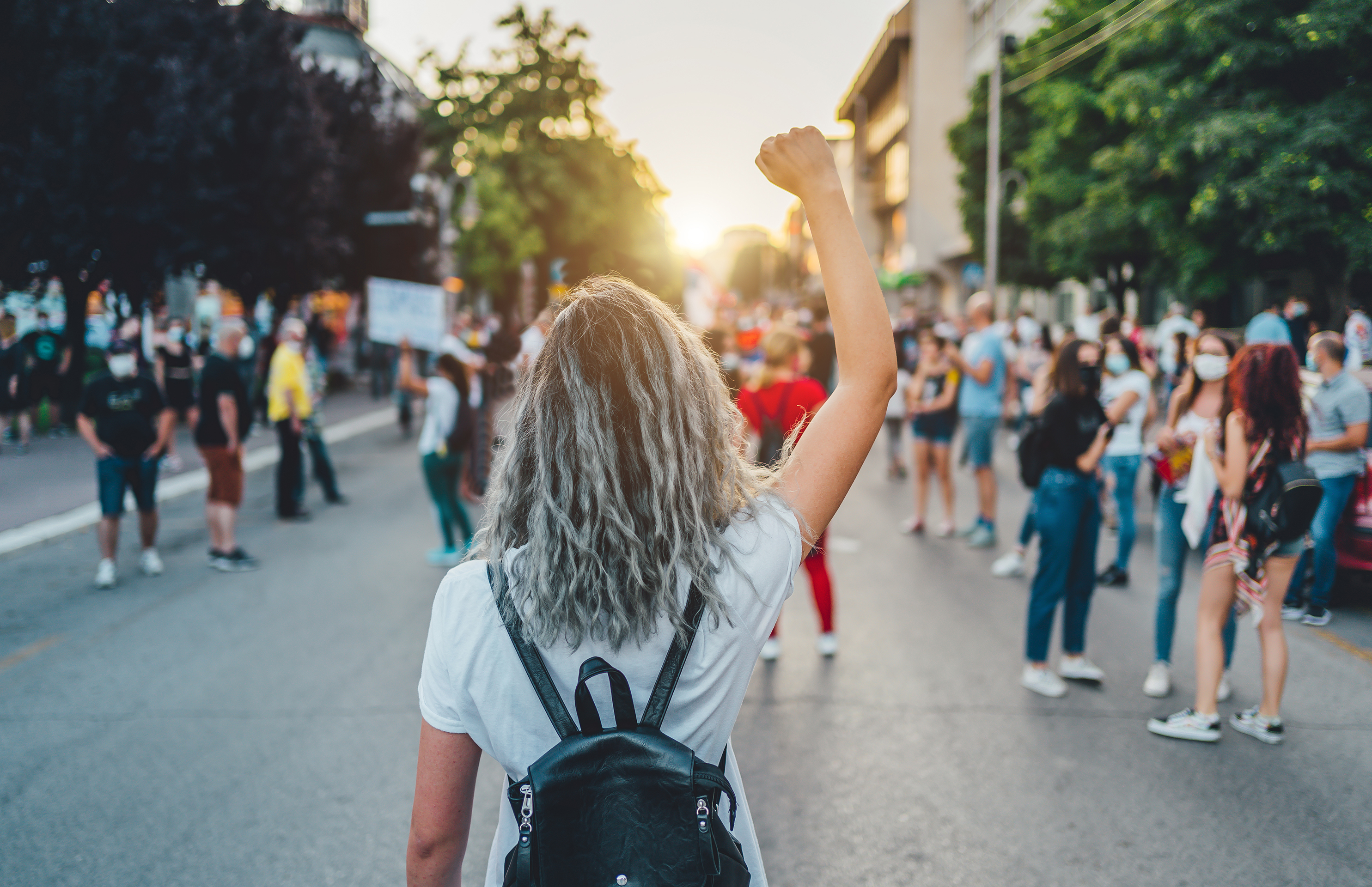 Helsedirektoratet
17
[Speaker Notes: Hvem kan gå i tog og kreve sin rett?
BK: mer omfattende vilkår – antatt mer ressurskrevende]
Koordinator
Barnekoordinator
nødvendig oppfølging av den enkelte pasient eller bruker 
samordning av tjenestetilbudet
fremdrift i arbeidet med individuell plan
koordinering av det samlede tjenestetilbudet,
å ha oversikt over og bidra aktivt til å ivareta kommunens ansvar for nødvendig oppfølging og tilrettelegging for familien og barnet i form av tilbud om eller ytelse av helse- og omsorgstjenester og andre velferdstjenester,
at familien og barnet får nødvendig informasjon og helhetlig veiledning om helse- og omsorgstjenestetilbudet,
at familien og barnet får nødvendig informasjon og helhetlig veiledning om andre velferdstjenester og relevante pasient- og brukerorganisasjoner, at familien og barnet gis veiledning i deres kontakt med disse, og at det formidles kontakt eller henvisning videre til slike tjenester eller organisasjoner og
fremdrift i arbeidet med individuell plan
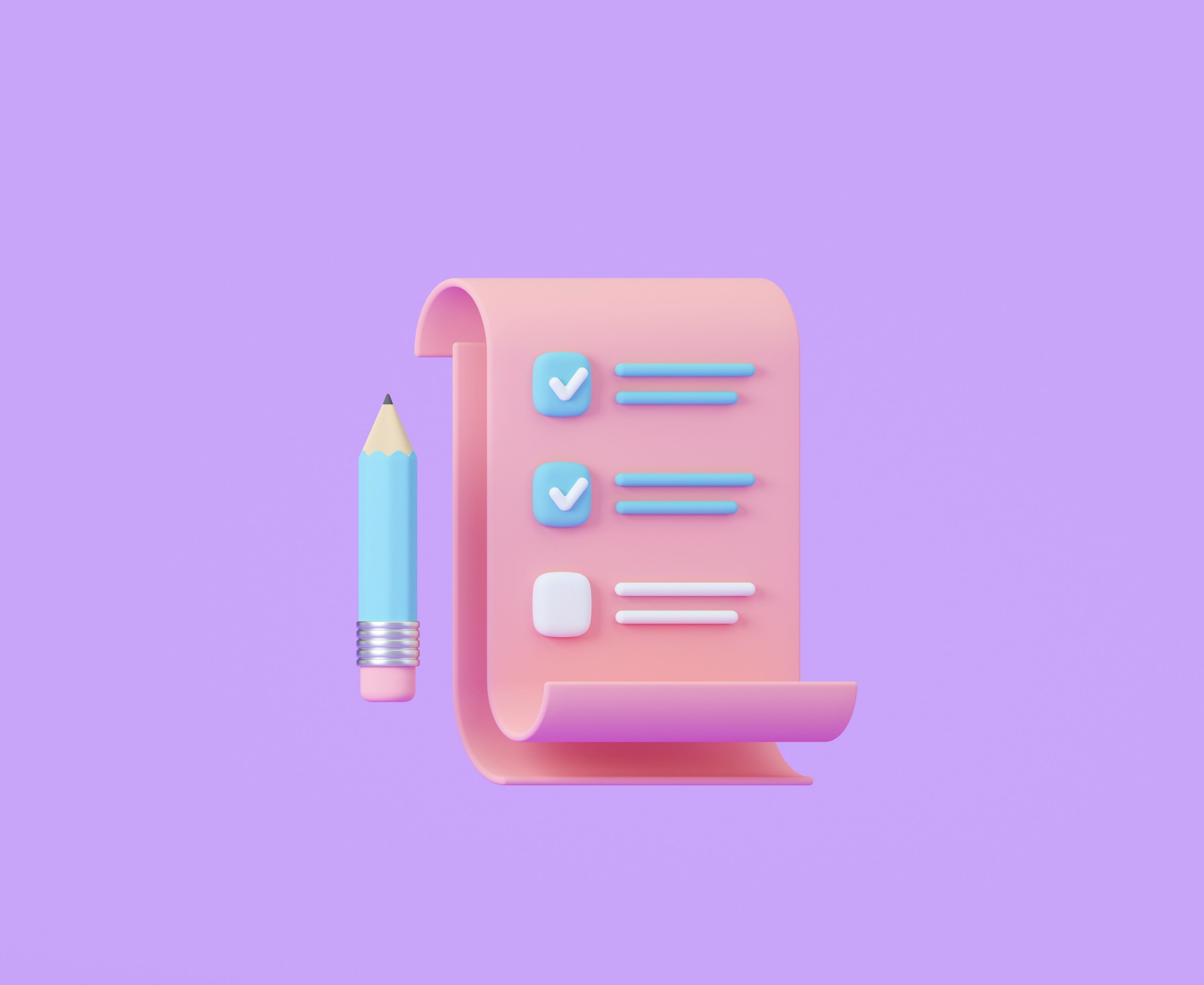 Helsedirektoratet
18
Koordinator
Barnekoordinator
nødvendig oppfølging av den enkelte pasient eller bruker 
samordning av tjenestetilbudet
fremdrift i arbeidet med individuell plan
koordinering av det samlede tjenestetilbudet,
å ha oversikt over og bidra aktivt til å ivareta kommunens ansvar for nødvendig oppfølging og tilrettelegging for familien og barnet i form av tilbud om eller ytelse av helse- og omsorgstjenester og andre velferdstjenester,
at familien og barnet får nødvendig informasjon og helhetlig veiledning om helse- og omsorgstjenestetilbudet,
at familien og barnet får nødvendig informasjon og helhetlig veiledning om andre velferdstjenester og relevante pasient- og brukerorganisasjoner, at familien og barnet gis veiledning i deres kontakt med disse, og at det formidles kontakt eller henvisning videre til slike tjenester eller organisasjoner og
fremdrift i arbeidet med individuell plan
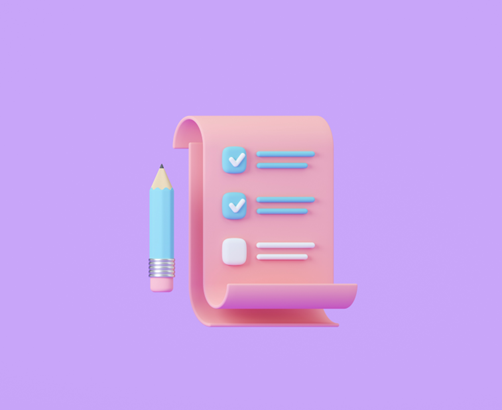 Helsedirektoratet
19
Koordinator
Barnekoordinator
nødvendig oppfølging av den enkelte pasient eller bruker 
samordning av tjenestetilbudet
fremdrift i arbeidet med individuell plan
koordinering av det samlede tjenestetilbudet,
å ha oversikt over og bidra aktivt til å ivareta kommunens ansvar for nødvendig oppfølging og tilrettelegging for familien og barnet i form av tilbud om eller ytelse av helse- og omsorgstjenester og andre velferdstjenester,
at familien og barnet får nødvendig informasjon og helhetlig veiledning om helse- og omsorgstjenestetilbudet,
at familien og barnet får nødvendig informasjon og helhetlig veiledning om andre velferdstjenester og relevante pasient- og brukerorganisasjoner, at familien og barnet gis veiledning i deres kontakt med disse, og at det formidles kontakt eller henvisning videre til slike tjenester eller organisasjoner og
fremdrift i arbeidet med individuell plan
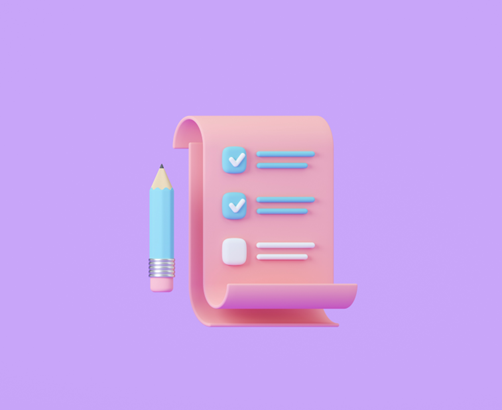 Helsedirektoratet
20
Helsedirektoratet
21